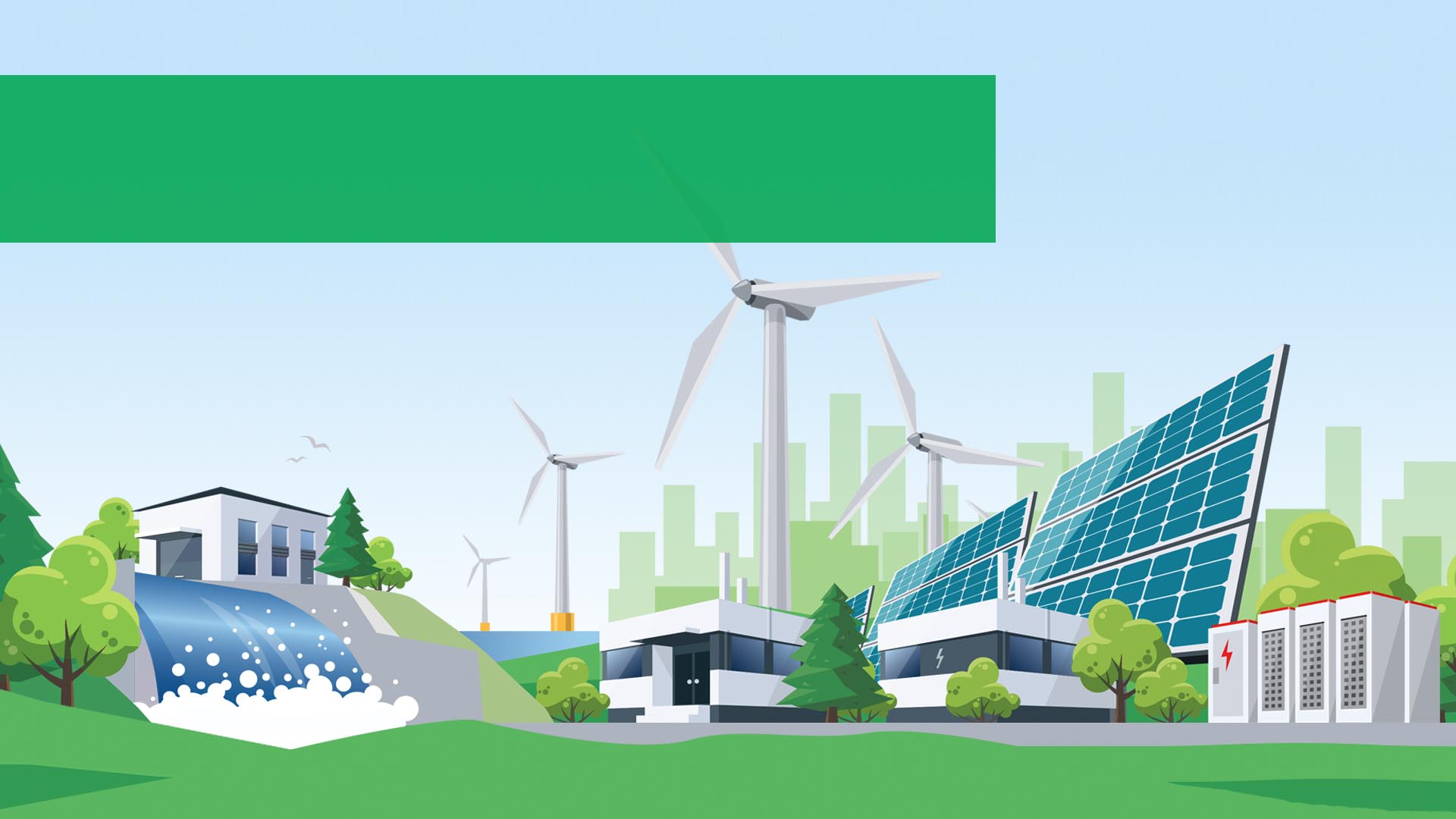 Amendment to NEPOOL ORTP Proposal 
To Incorporate Current ITC Values into FCA 16 ORTPs
Presented by
Abigail Krich & Alex Worsley
Boreas Renewables
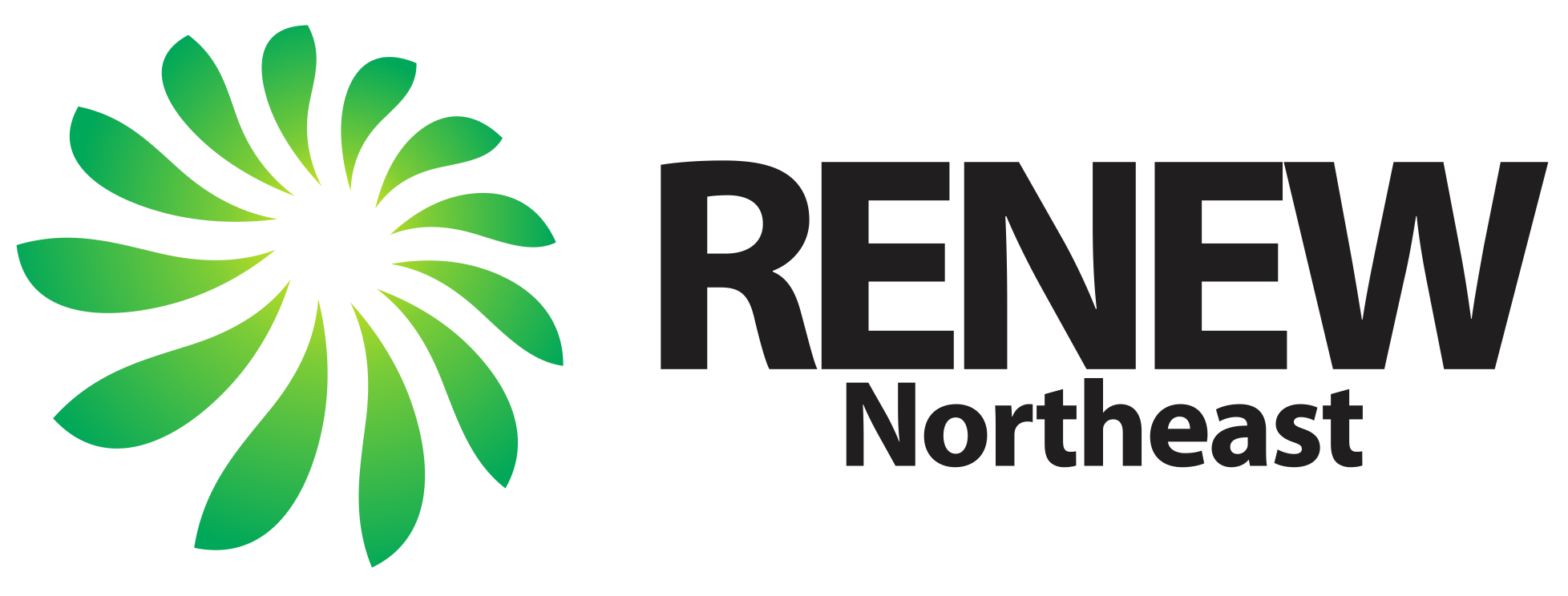 For NEPOOL Markets Committee | February 24, 2021
About RENEW Northeast
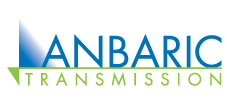 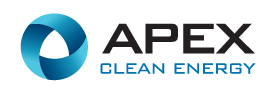 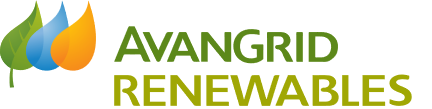 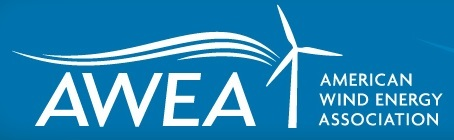 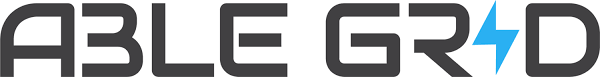 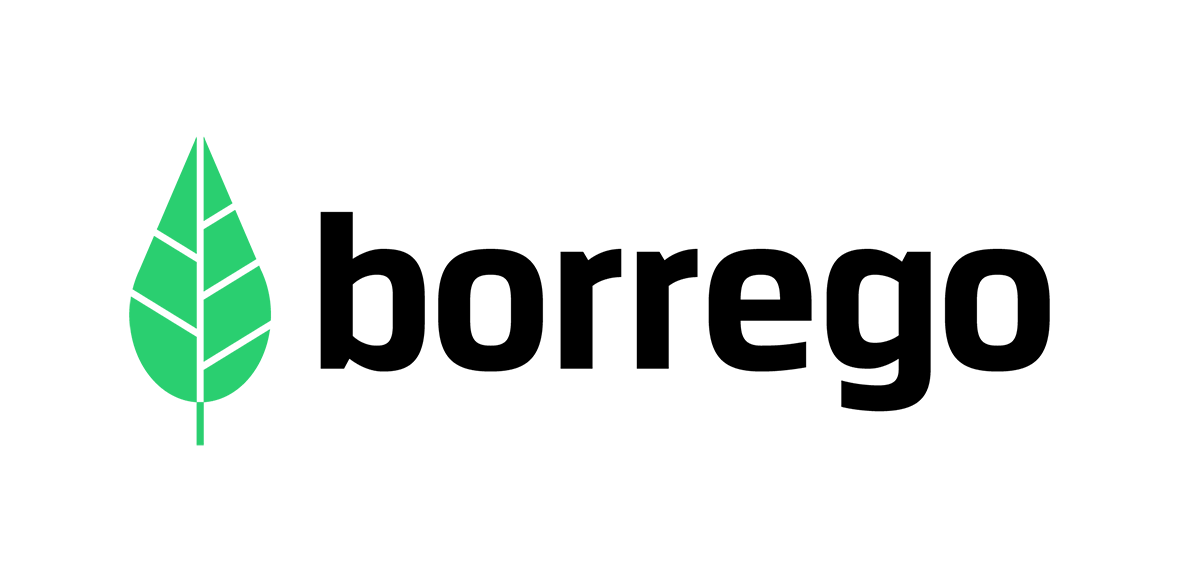 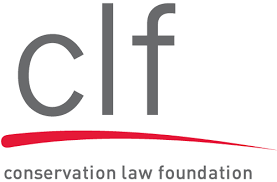 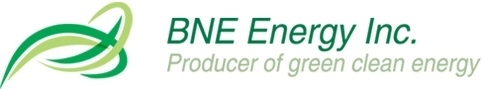 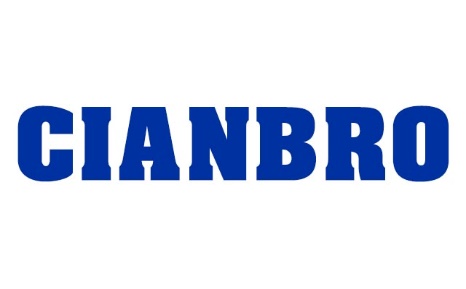 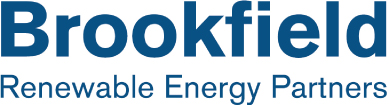 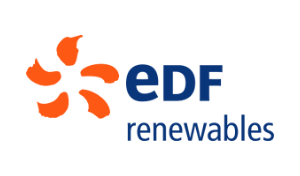 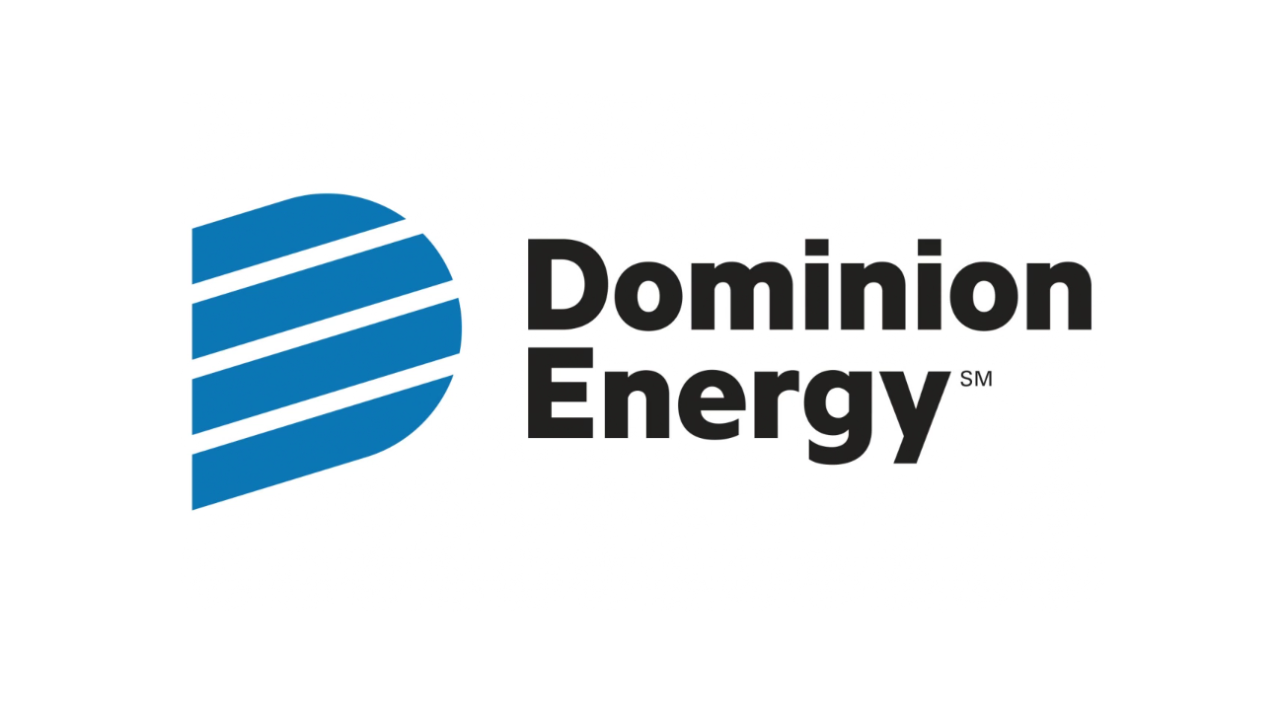 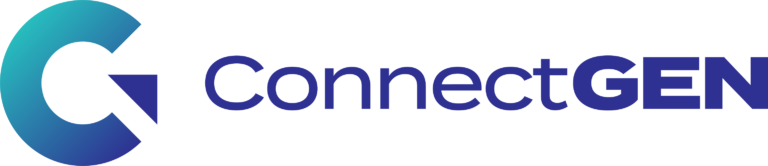 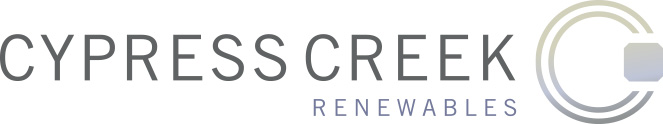 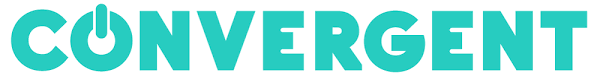 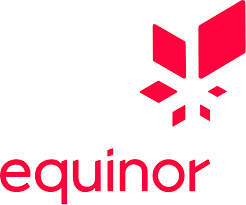 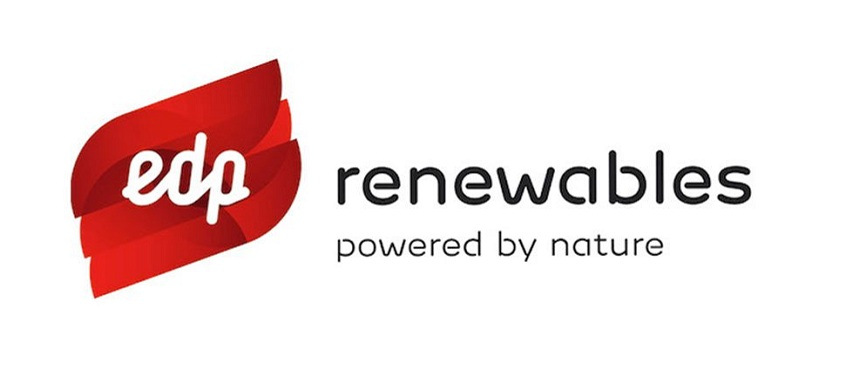 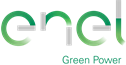 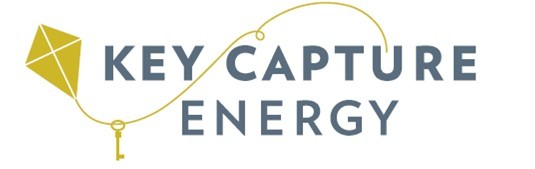 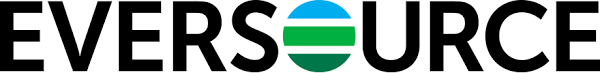 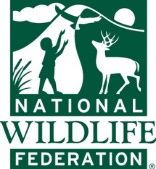 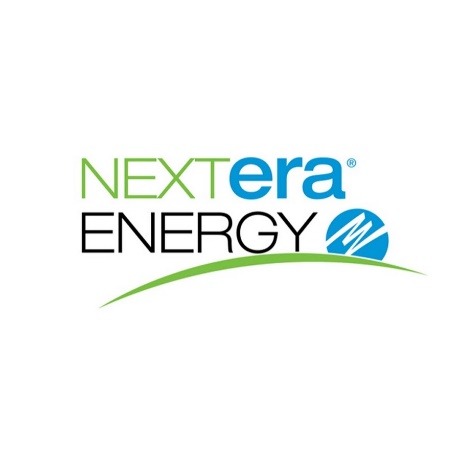 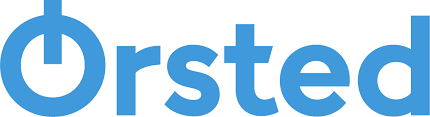 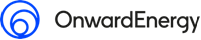 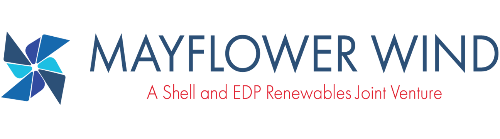 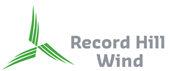 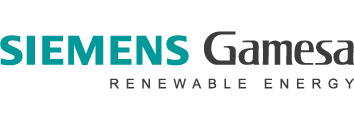 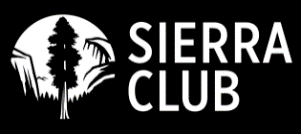 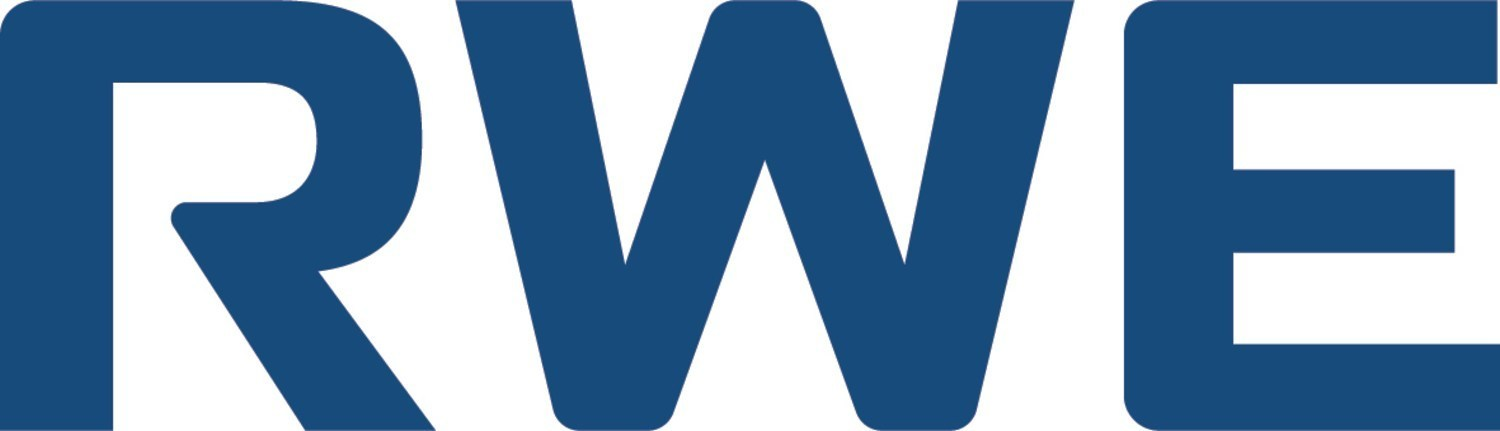 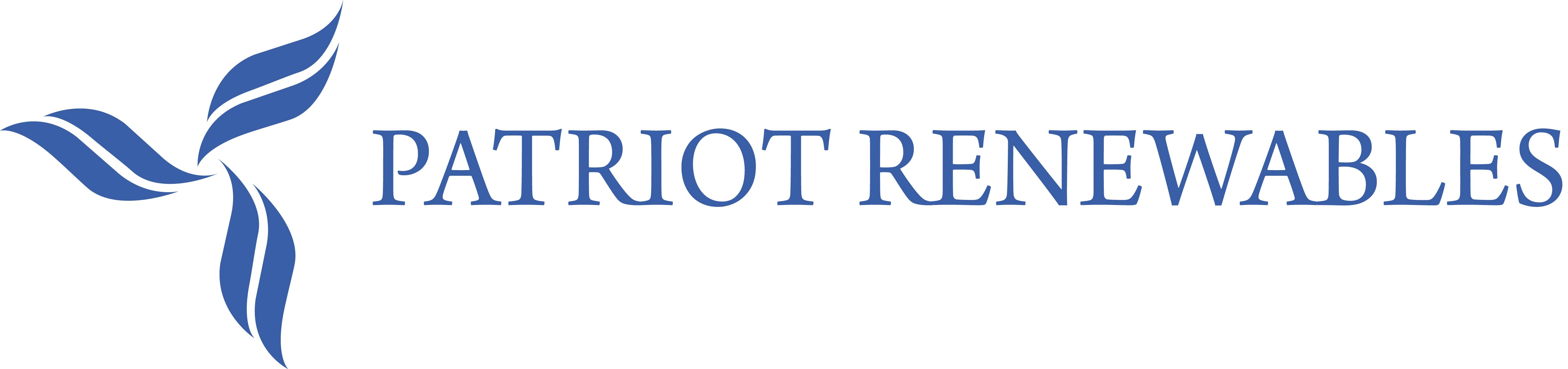 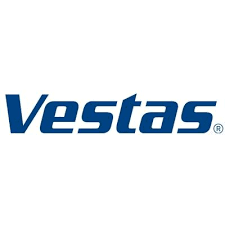 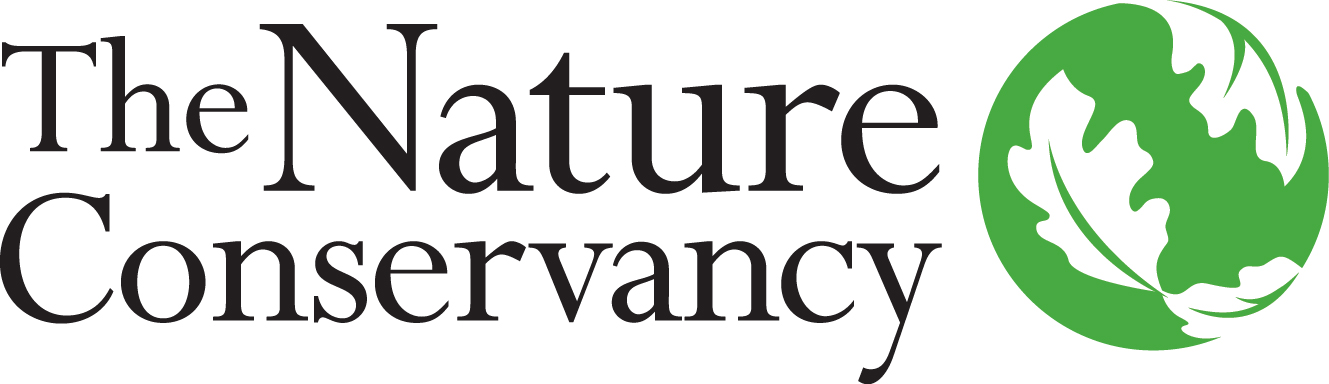 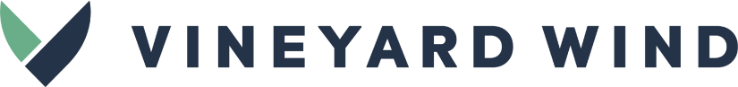 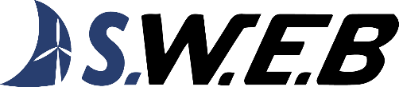 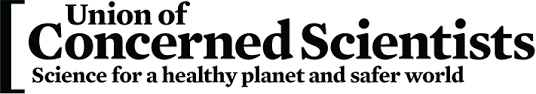 The comments expressed herein represent the views of RENEW and not necessarily those of any particular member.
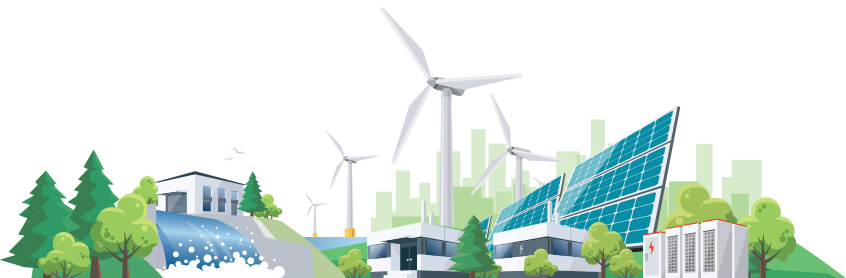 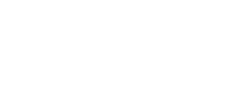 Impact of December 2020 Tax Law Changes on NEPOOL ORTPs
On Dec 3, 2020 NEPOOL approved a set of FCA 16 ORTP values based on the following Investment Tax Credit (ITC) assumptions:
Offshore wind = 18%
Solar = 10%
Tax law was changed on December 27, 2020, increasing the ITC level these technologies are eligible for as follows (as presented by ISO on Feb 9, 2021):
Offshore wind = 30%
Solar = 26%
The NEPOOL ORTP values, if updated to reflect the current ITC eligibility, would change as follows:
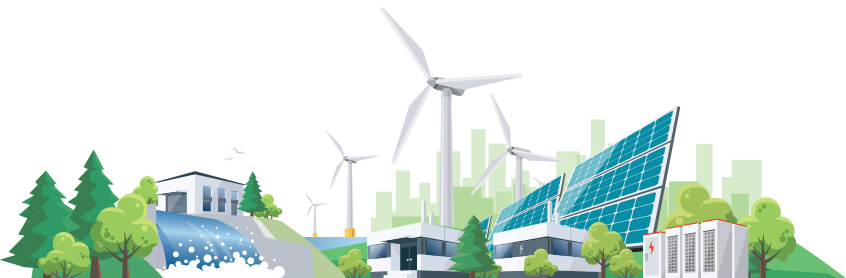 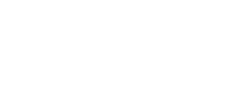 3
Proposed Revision to NEPOOL ORTPs - Intention
We believe it is appropriate for NEPOOL’s ORTP values to reflect current tax law
ISO is proposing to do the same with their ORTP proposal
We agree with ISO-NE that offshore wind projects and solar projects participating in FCA 16 would be eligible for 30% and 26% ITC levels, respectively
We propose that NEPOOL revise its ORTP proposal to reflect these current ITC levels
All other inputs underlying the NEPOOL ORTP proposal from Dec 3 remain unchanged
This would result in a reduction in the FCA 16 solar ORTP from $1.861 to $0/kW-mo
A NEPOOL solar ORTP of $0 would be identical to the ISO-proposed ORTP value of $0
This would result in no change to NEPOOL’s offshore wind ORTP value in the Tariff, as that value is already $0 in the NEPOOL proposal
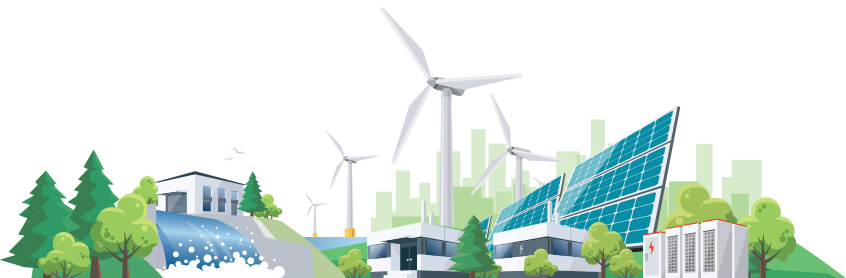 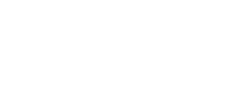 4
Proposed Revision to NEPOOL ORTPs - Redline
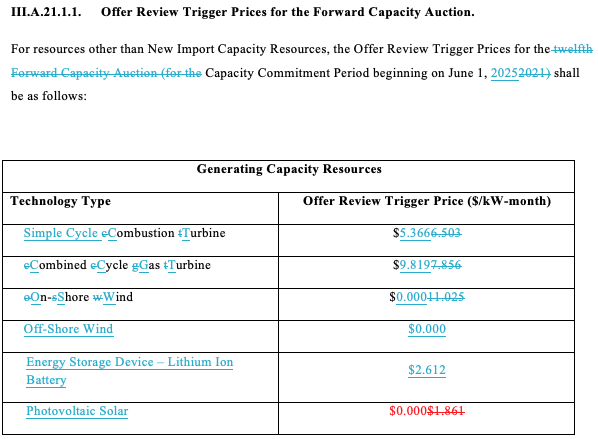 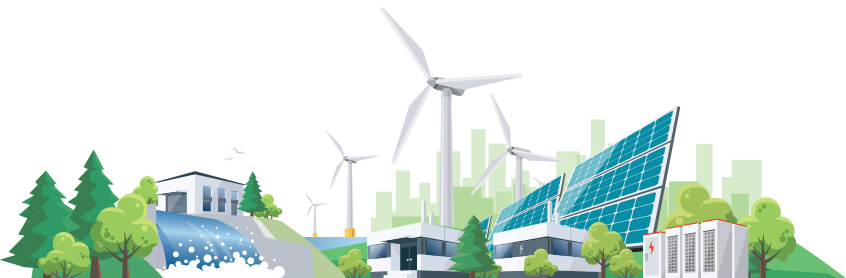 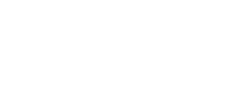 5
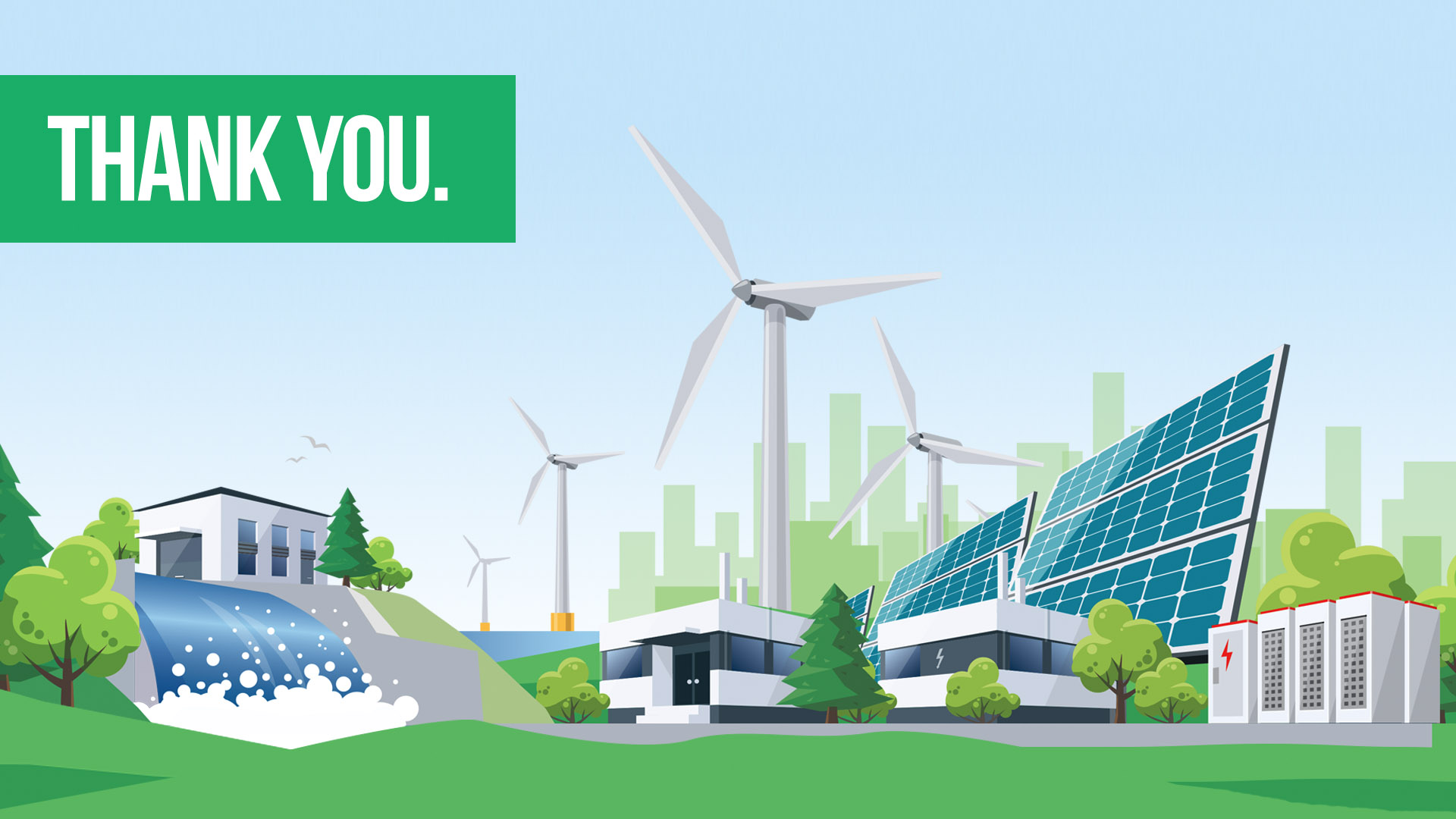 Questions?

Abigail Krich	Krich@BoreasRenewables.com

Alex Worsley	Worsley@BoreasRenewables.com
6